Japonské digitální hry
Historický úvod 1
[Speaker Notes: Jakou znáte nejstarší hru?]
Jakou znáte nejstarší digitální hru?

Jakou znáte nejstarší japonskou dig. hru?
Počátky digitálních her v USA
Počátky ve výzkumných centrech
Tennis for Two (1957)
Spacewar (1962)
Magnavox Odyssey (1972, prototyp 1966)

Atari (zal. 1972)
Pong (1972)
Atari 2600, (1977) Pac-Man (1982)
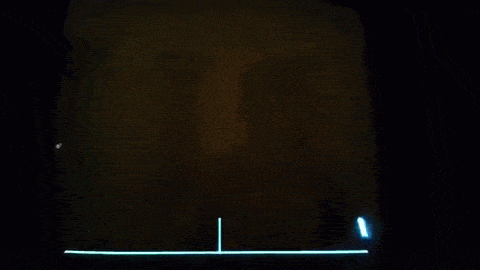 [Speaker Notes: Kolik mohl stát MO?]
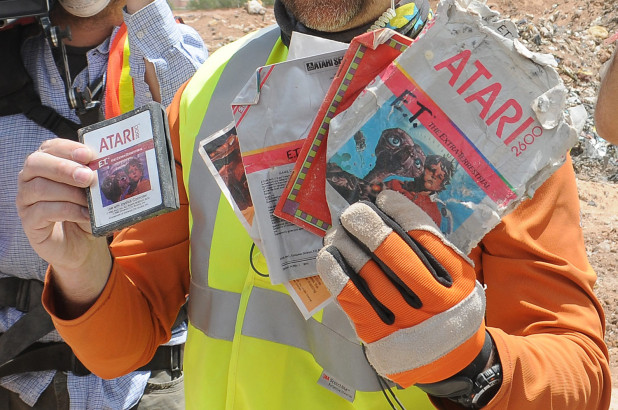 [Speaker Notes: Atari šok – důvody?Jakou znáte nejstarší japonskou hru?]
Počátky digitálních her v Japonsku
Elemecha a jiné hry
Nakamura seisakušo
Mini drive (1959)
Sega 
Helicopter (1968)
Nintendo
Kósendžú Duck Hunt (1976)

Přeprodej amerických zábavních zařízení
Taitó (太東) (1953)

Vlastní výroba a export
trend z oblasti spotřební elektroniky
Specifika herních systémů (2. polovina 80. let)
System16: 	320x224
1985		4096 barev
	 	max. 128 spritů s možností změn velikosti
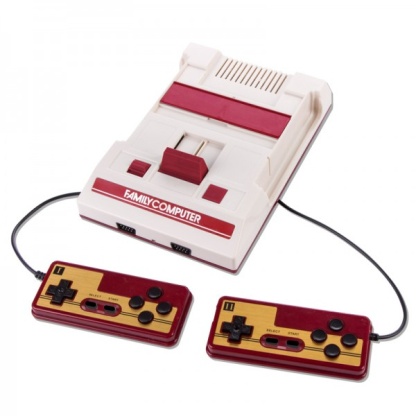 Family Computer:	256x240
1983		25 barev z 52
		max 64 spritů, do 8 na řádku
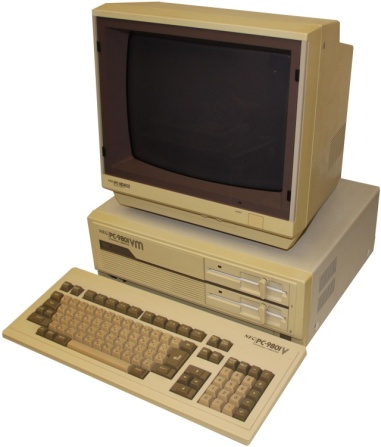 PC-9801VM:	640x400
1985		16 barev z 4096
		bez spritů
		možnost ukládání dat
[Speaker Notes: Jaké hry byste si na to představili?]
Kopírování a vlastní produkce
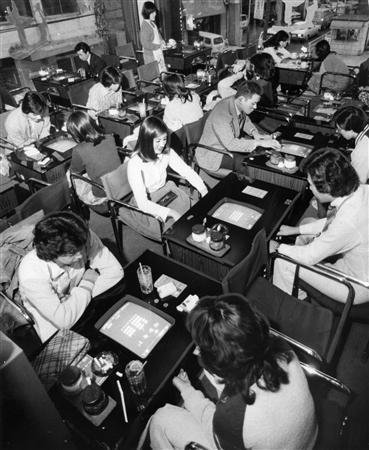 1973 vlna kopií Pongu: Elepong (Taitó), Pong Tron (Sega), Pong (Namco)

Exportní hry: Basketball, Speed Race DX, Western Gun (Taitó 1974, 75)

1977 vlna kopií Breakoutu

Hity: Space Invaders (Taitó 1978), Galaxian ,Pacman (Namco 1979, 1980), Monaco GP (Sega 1979), Donkey Kong (Nintendo 1981)
PC a hry
70. léta: méně přitažlivé hry
počátek 80. let: víc PC pro domácí užití, roste kvalita her, časopisy
Levnější herní počítače arch. MSX
Firmy: Hudson Soft, Enix, Falcom, Square, Konami
Akční hry, RPG, adventury
Lode Runner, Ys, Dragon Slayer…Metal Gear
PC trh v 80. letech
Nezávislá tvorba v 80. letech
Hry pro dospělé
Problémy u tvůrců
Kopírování, roztříštěnost trhu a rozčírenost PC
Proč hraní na PC ztrácí na popularitě?
80./90. léta – počítače v cca 10-12% domácností, v roce 1990 14x víc peněz v konzolích>firmy mění zaměření
Dragon Slayer II – Xanadu (Nihon Falcom, 1985)
Příchod domácích konzolí
70. léta: konzole s vestavěnými hrami
Např Kará terebi gému (video), Burokku kuzuši (Nintendo)
Počátek 80. let: tzv. denši gému – digihry?
Donkey Kong (1982)
70./80. léta: konzole s vyměnitelnými hrami
1981 Kasetto bidžon (Casette vision - Epoch) 
1983 Family Computer (Nintendo)
Family Computer a jeho úspěch
Nízká cena, obstojný výkon
2M do r 1984

Dlouhotrvající relevance
1985 Super Mario Brothers > další cca 4M

Do 2003 prodáno asi 19,3M v JP, přes 40M v zahraničí (NES, 1985)
Family Computer a jeho úspěch
Proč je/bylo Nintendo úspěšné?
Důvody úspěchu?
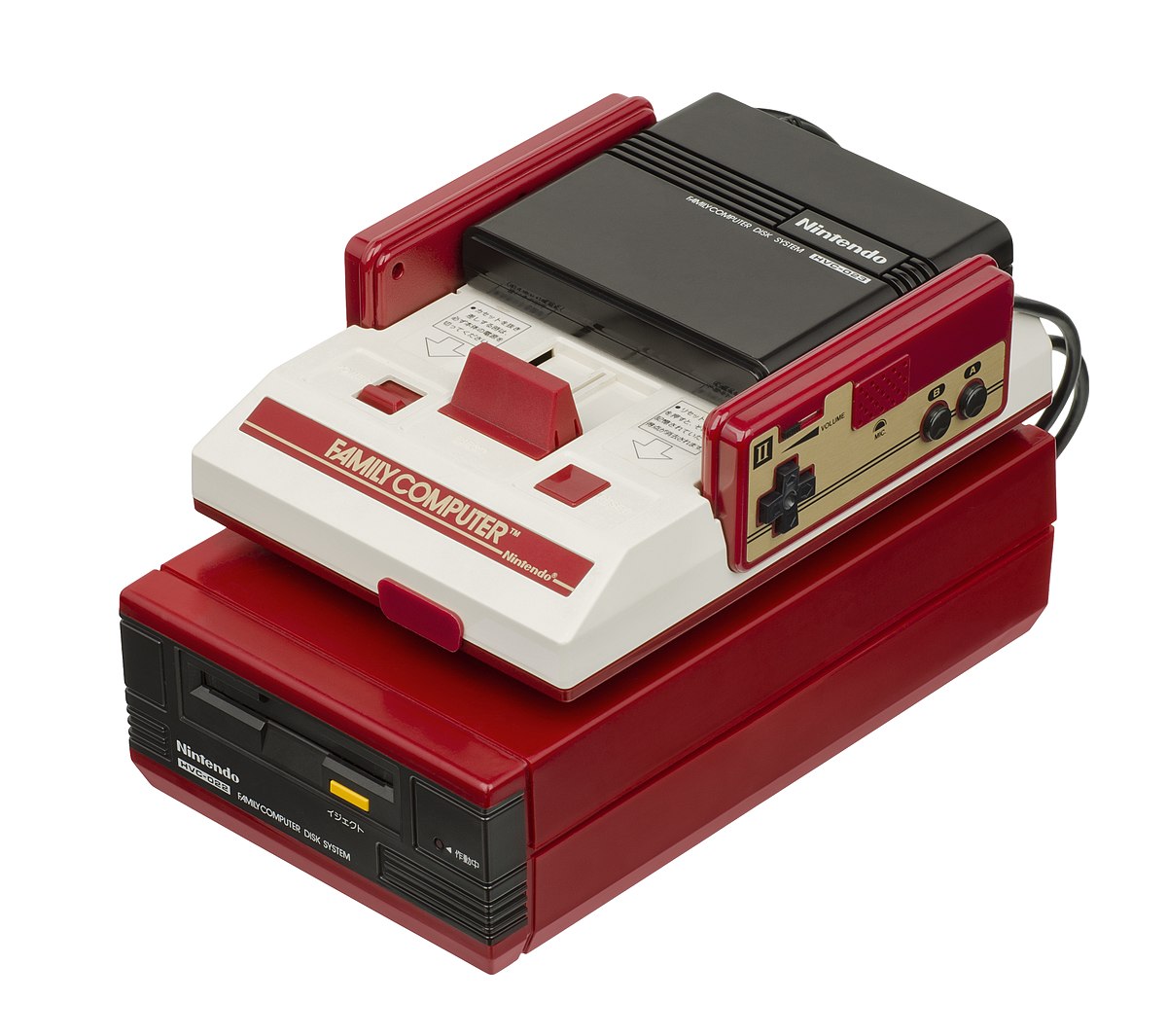 3rd party hry

Kontrola Nintenda nad hrami

Kvalita her, obraz her?

Uživatelská přívětivost

Periferie?
1986 disketový systém 
 levnější hry, možnost ukládat

Kolektivismus?